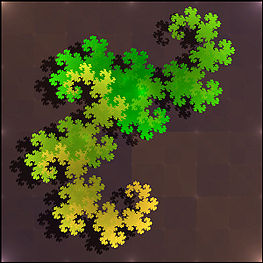 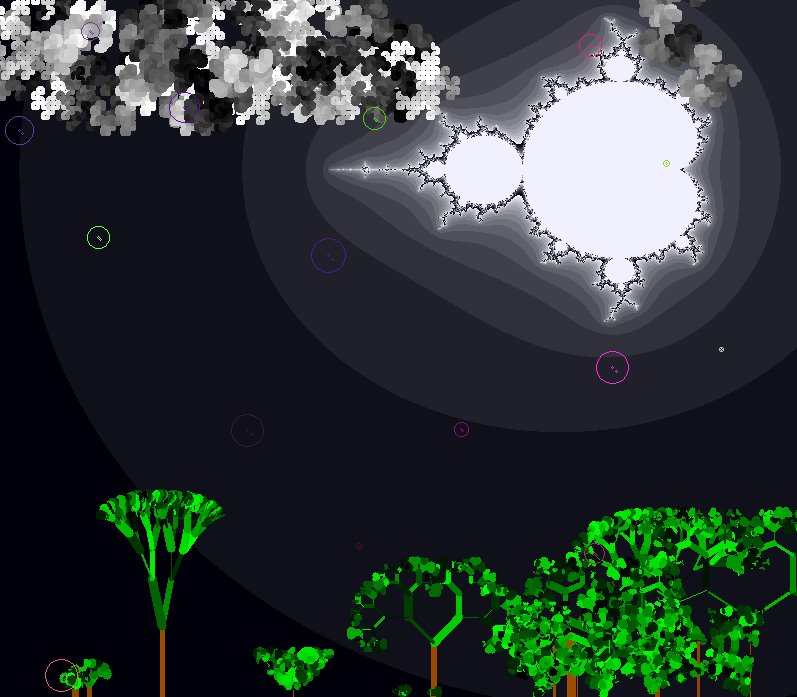 More With Fractals
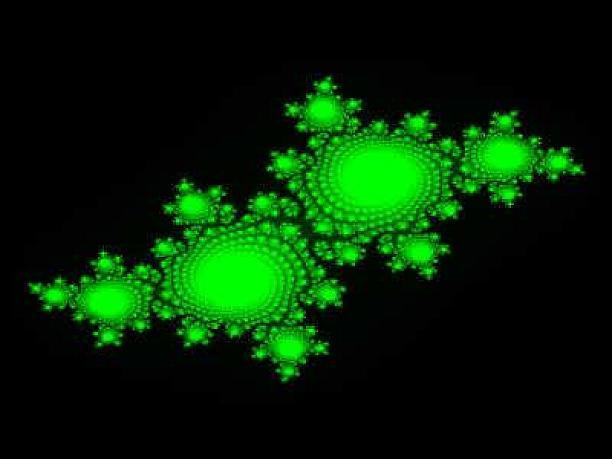 Drawing a Fractal Tree
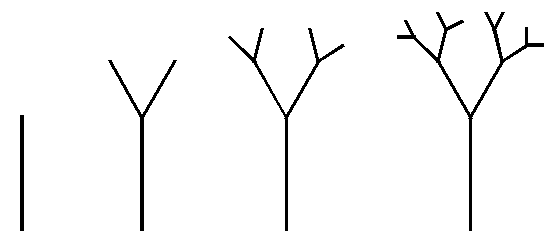 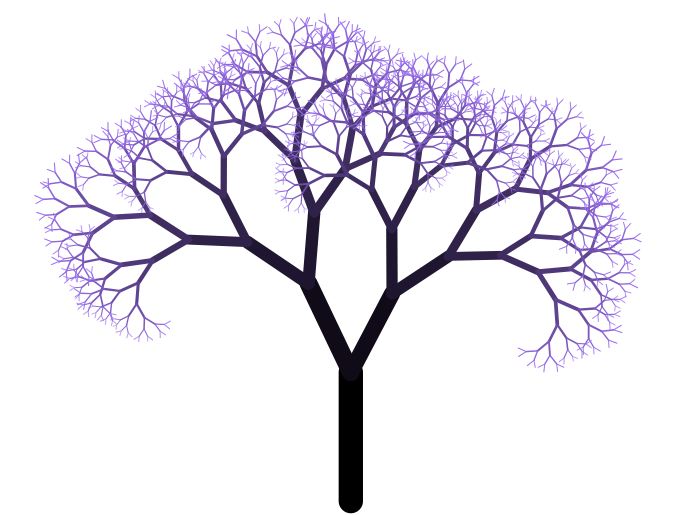 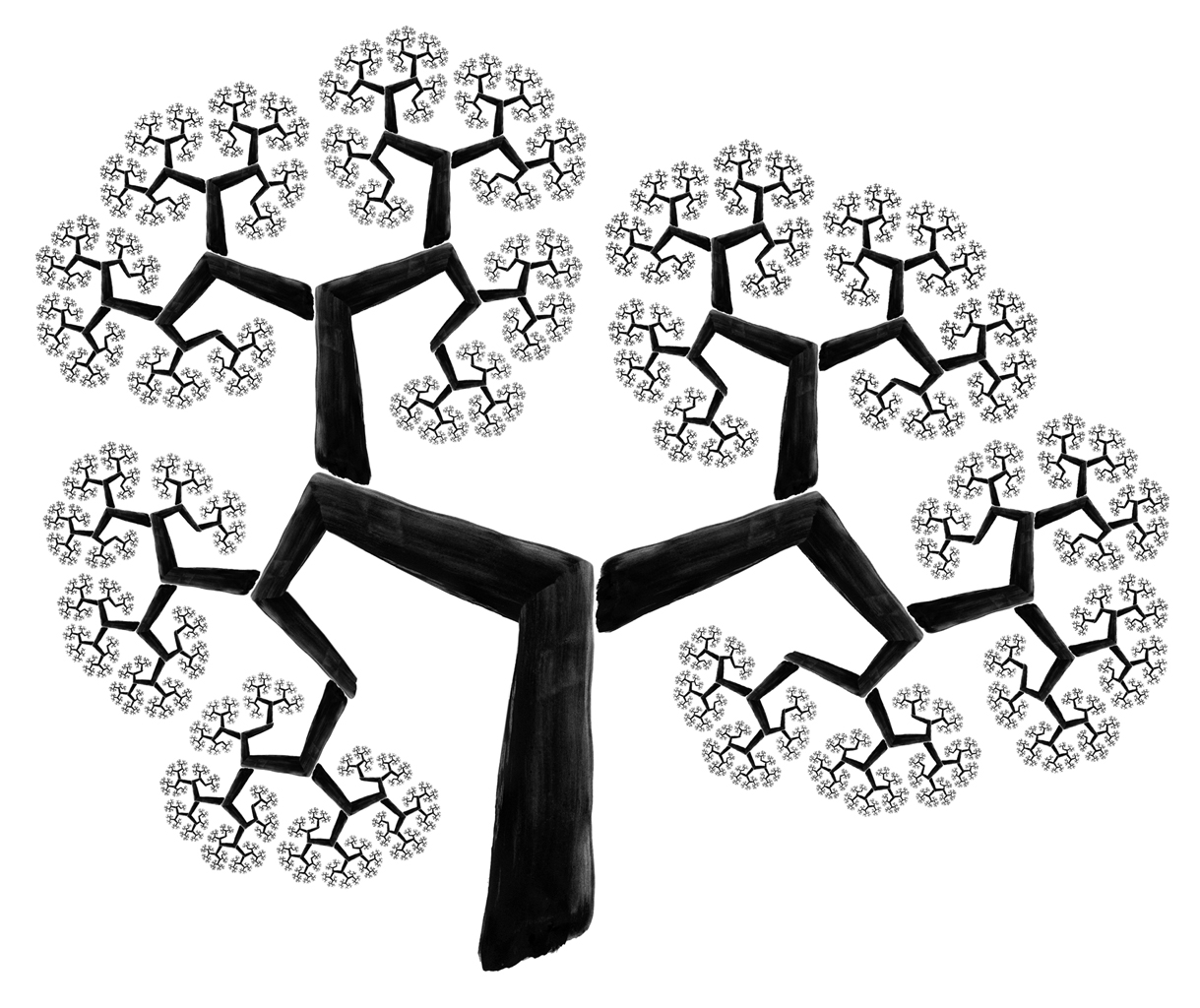 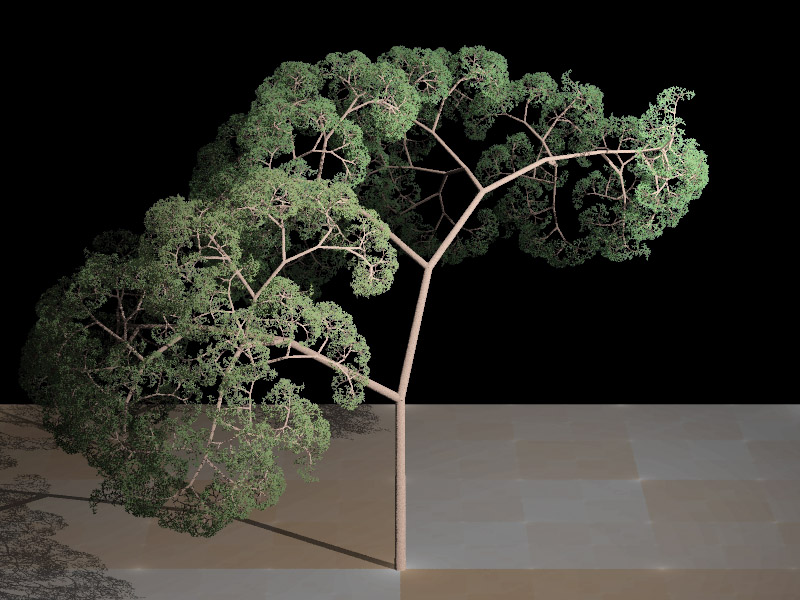 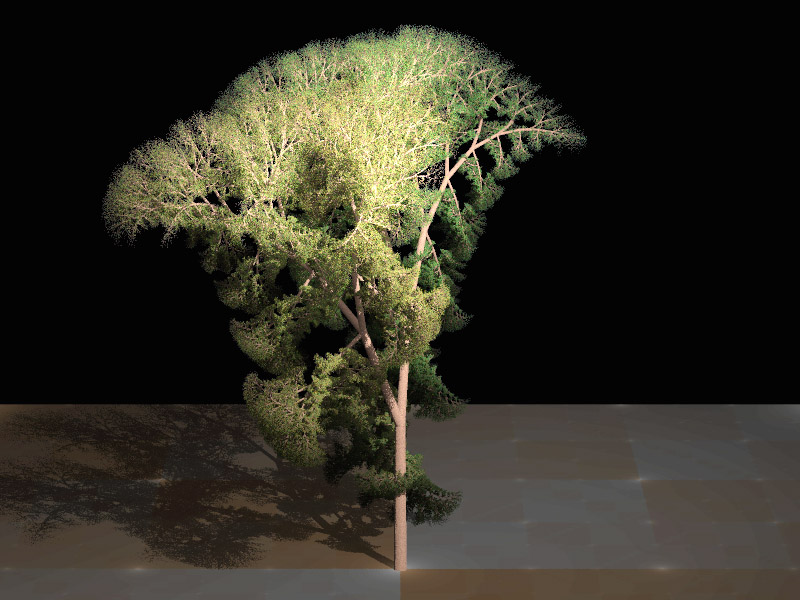 Fractal Coastlines
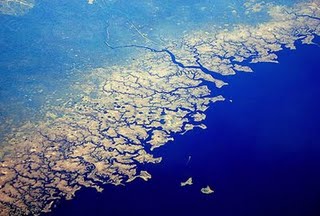 Real
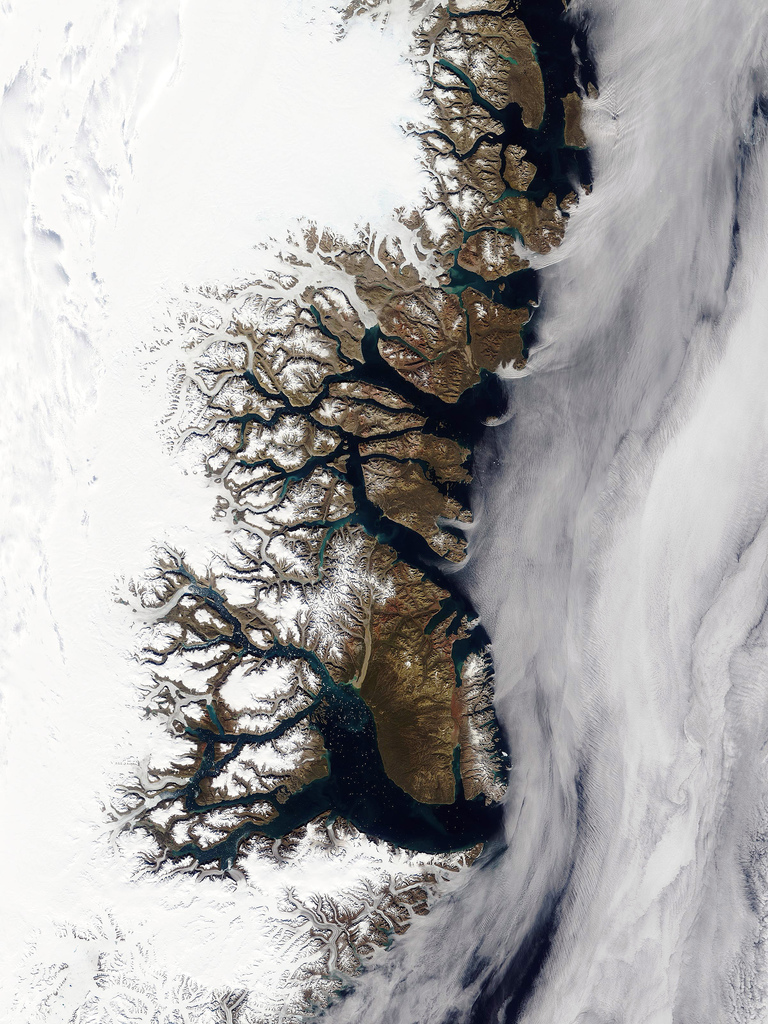 Real
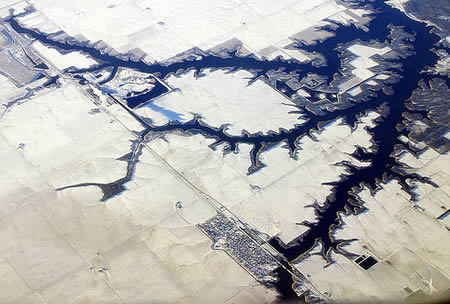 Real
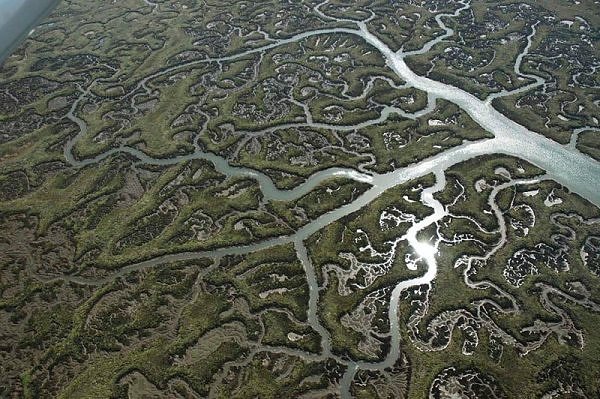 Real
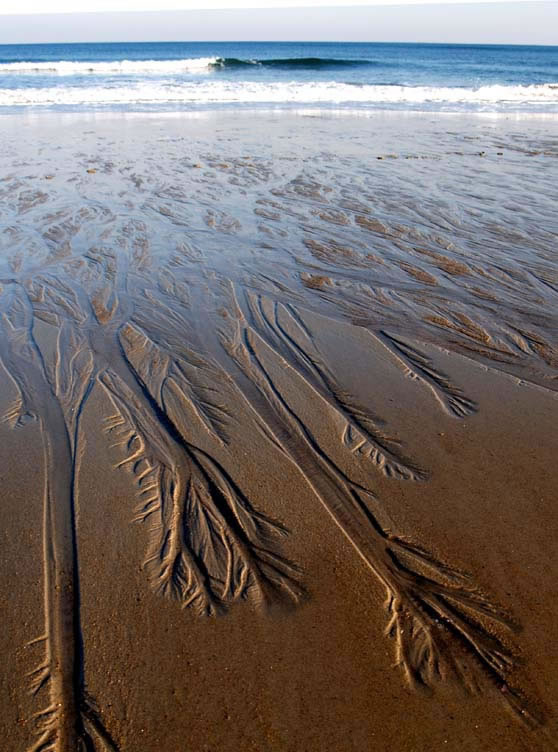 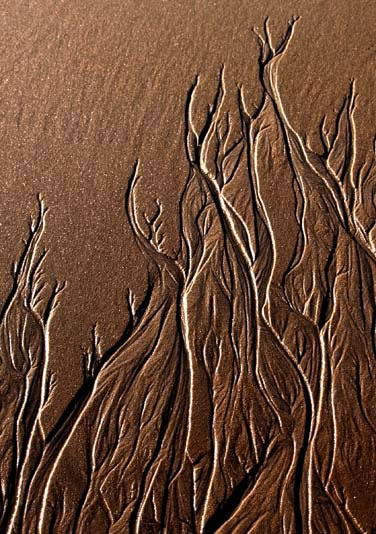 Real
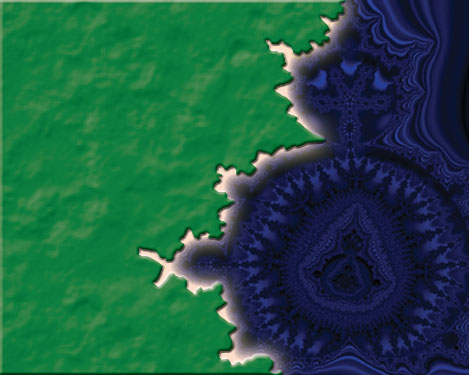 Fractal Generated
Fractal Landscapes

These images are all computer generated with fractal equations
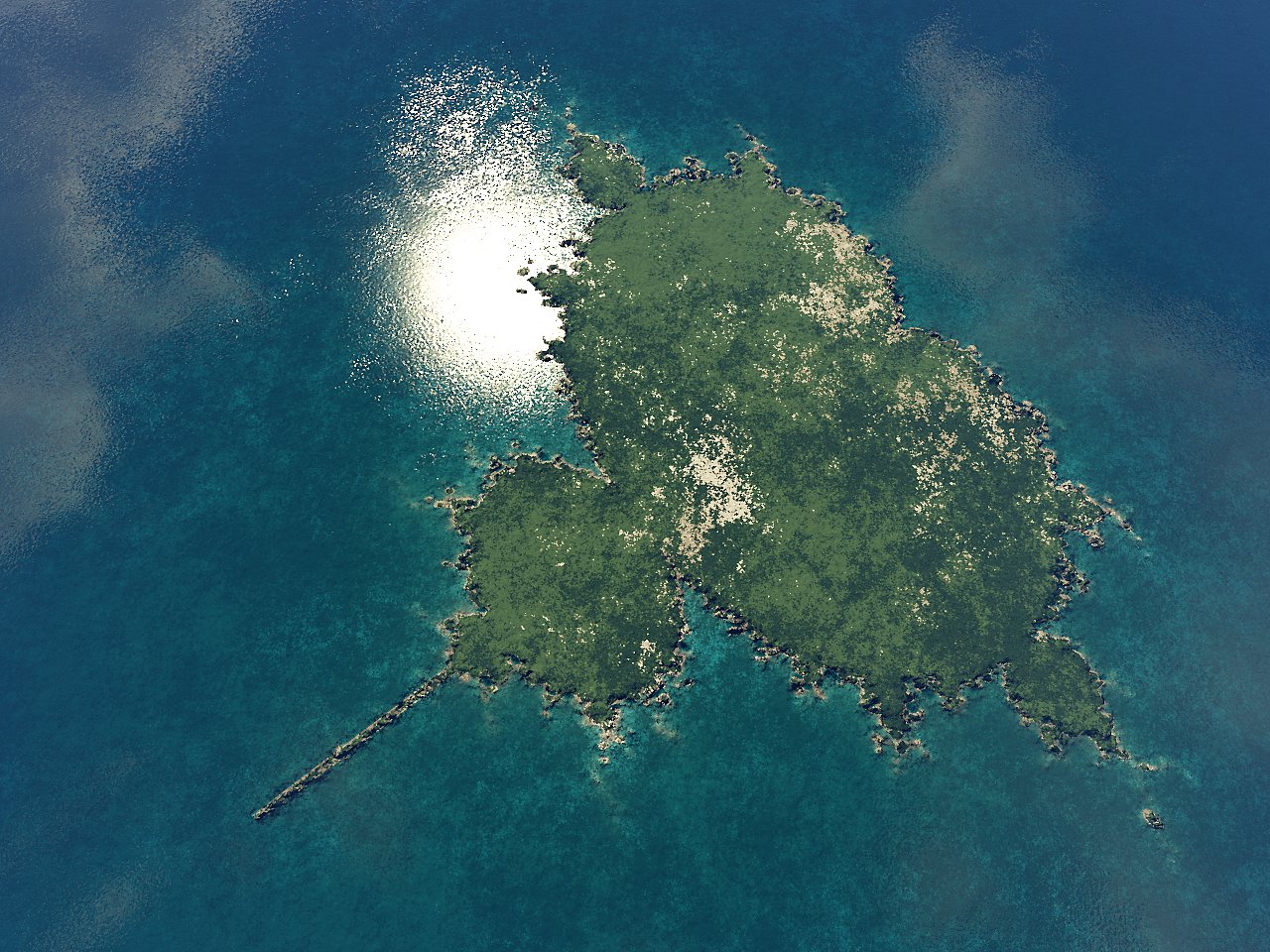 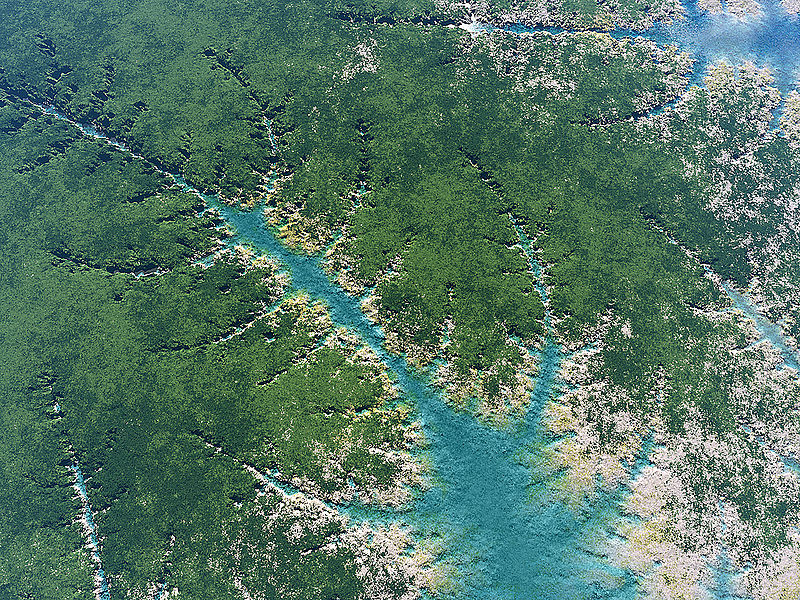 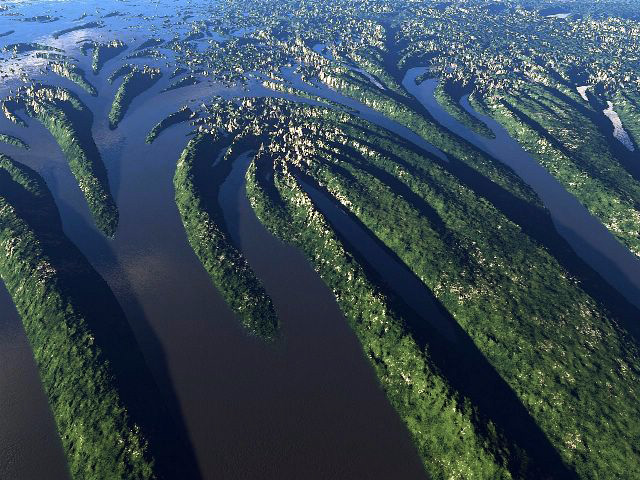 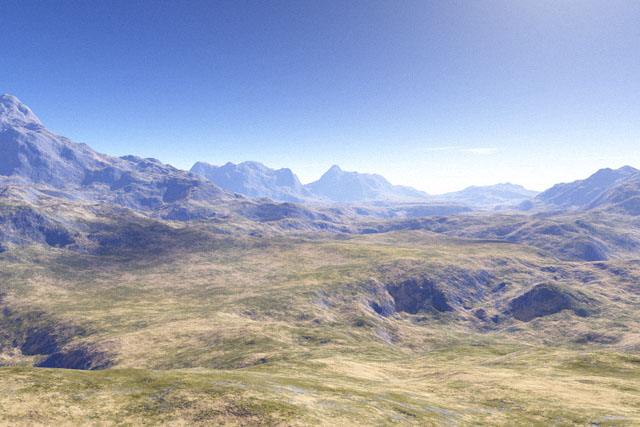 Hurricane
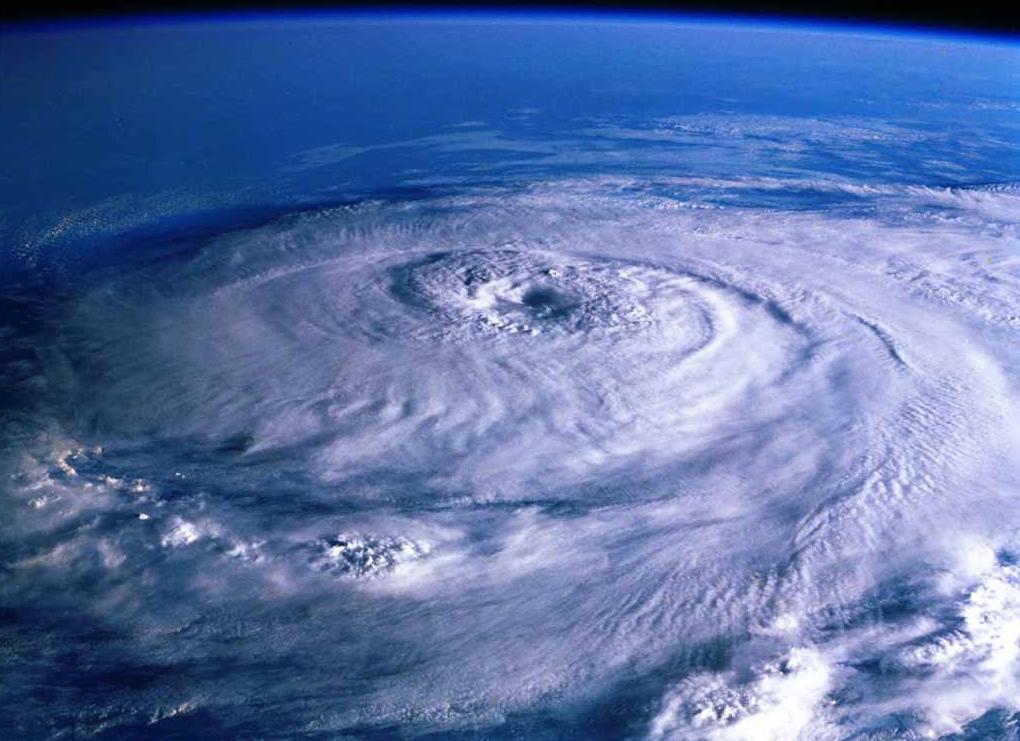 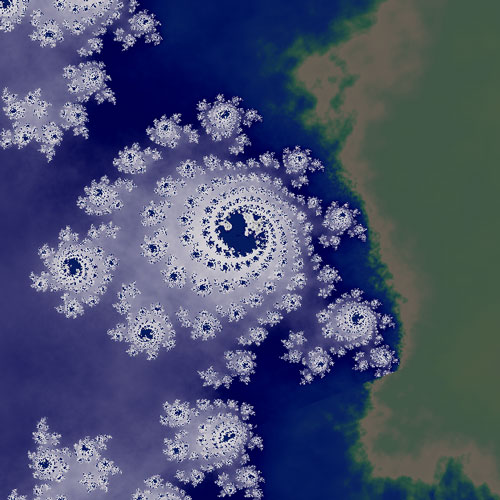 Circle Packing
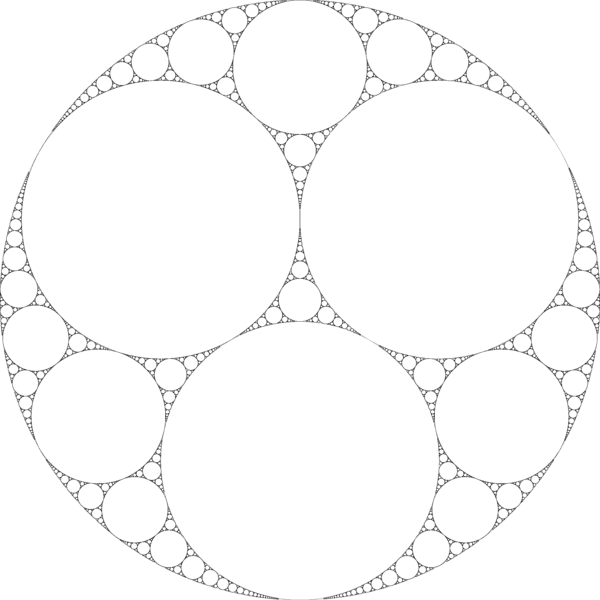 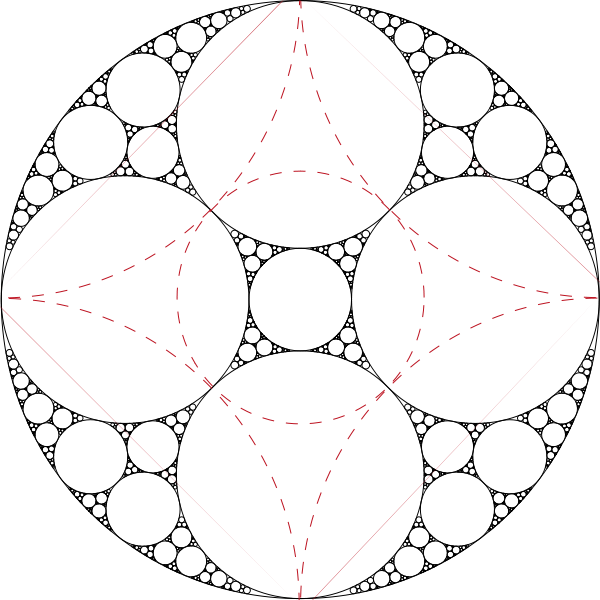 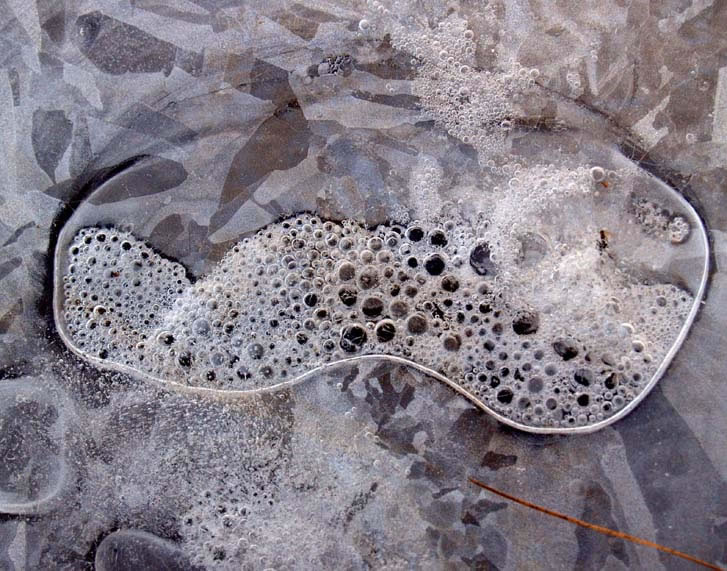 Mapping the Human Brain
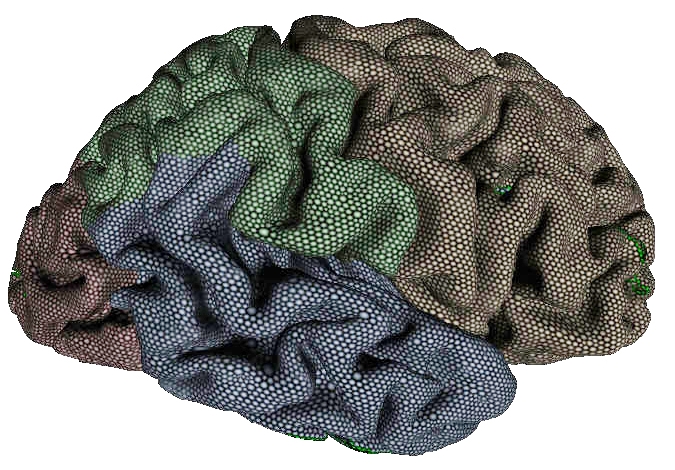 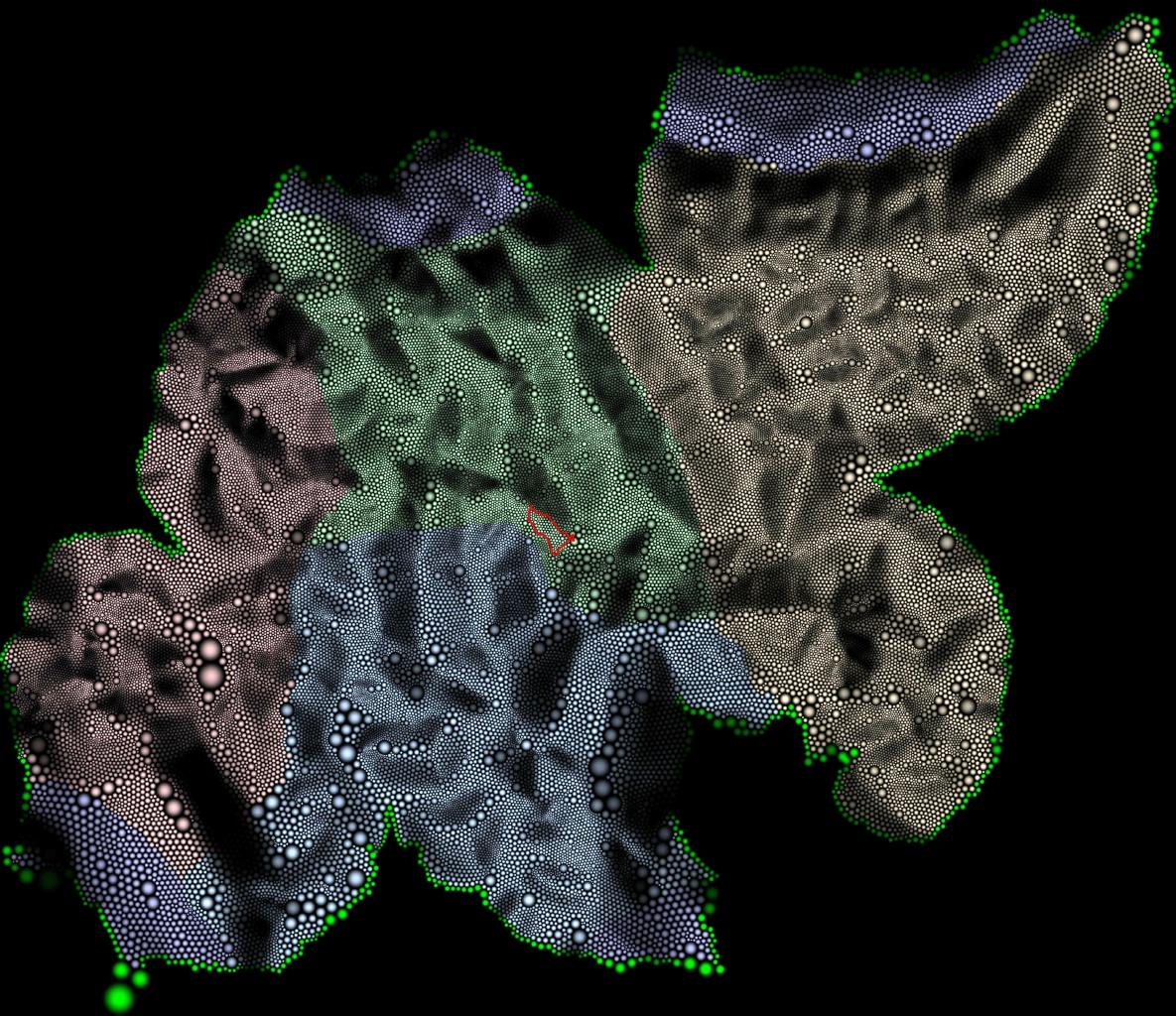 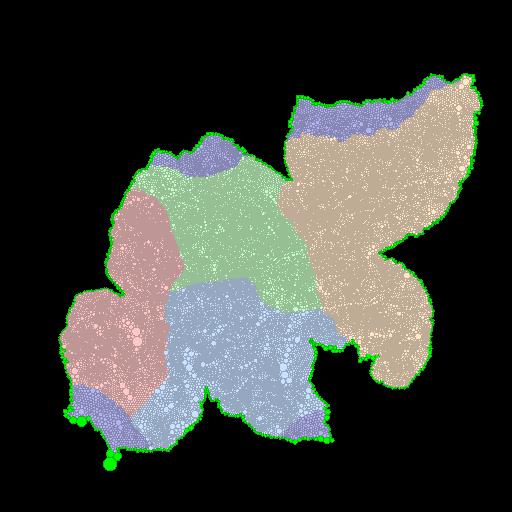 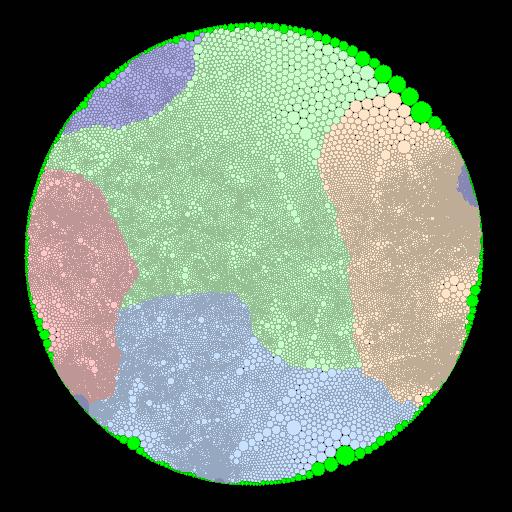 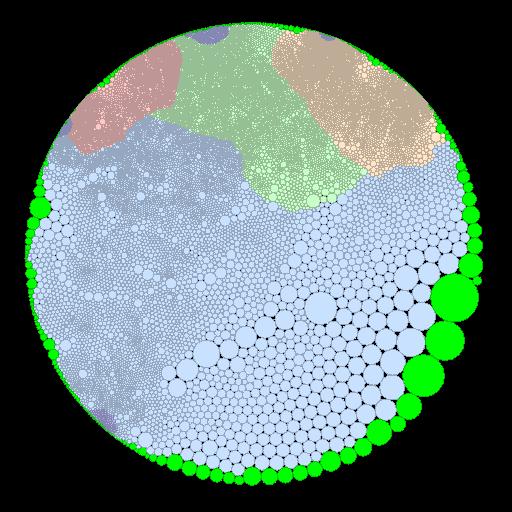 The Dragon Curve
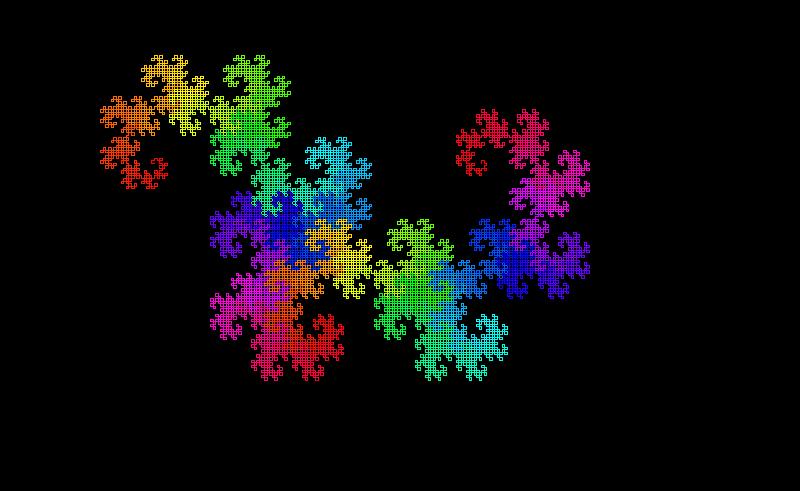 Making the Dragon Curve 

 Paper Folding
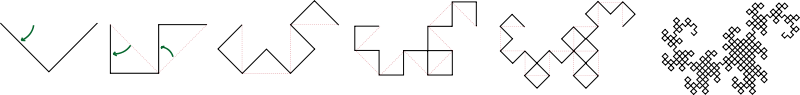 Making the Dragon Curve 

 Drawing
Rules
1: Left Turn	0: Right Turn
Start with a line.
The first move is 1
The next move is found by:
Appending a 1 to the end.
Appending the string of preceding digits to the end with the middle digit complemented.
Dragon Curve

Computer Simulation